История России в баснях И.А. Крылова
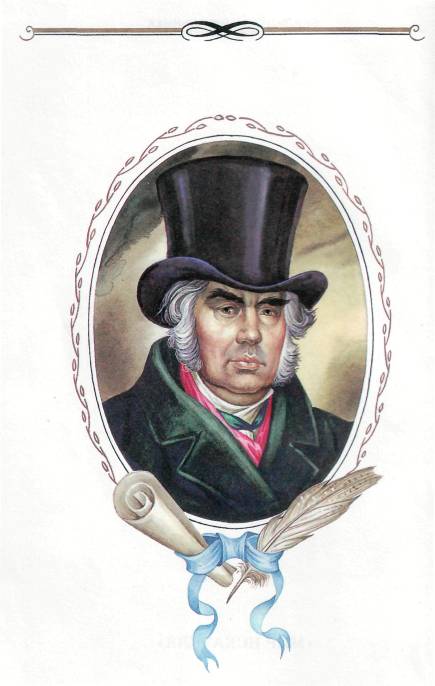 Иван Андреевич
Крылов
1769 -1844
Великий русский баснописец многие свои басни написал по следам конкретных исторических событий. Горячий отклик нашла в его творчестве Отечественная война 1812 г. Крылов в аллегорической форме выразил своё отношение не только к событиям войны, но и к конкретным участникам этих событий.
В баснях Крылова современники узнавали   Наполеона, Александра I, М.И. Кутузова.
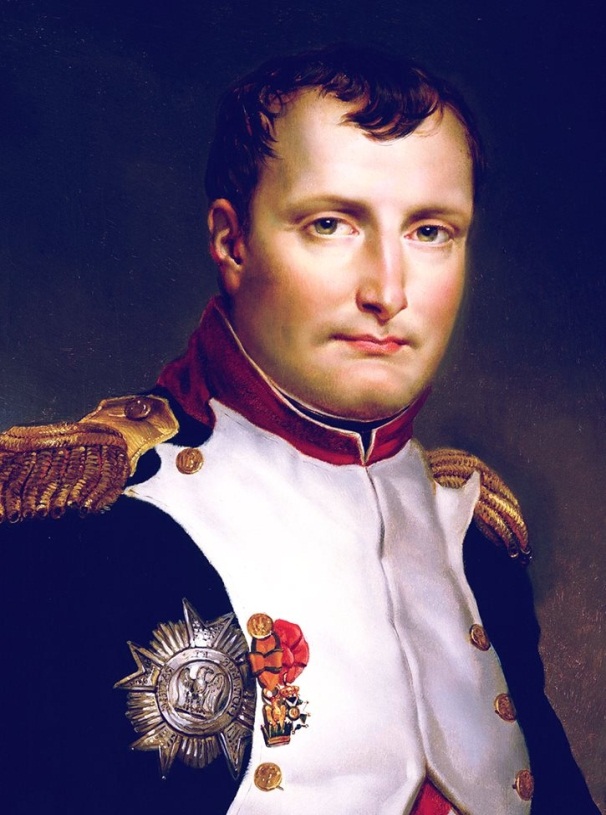 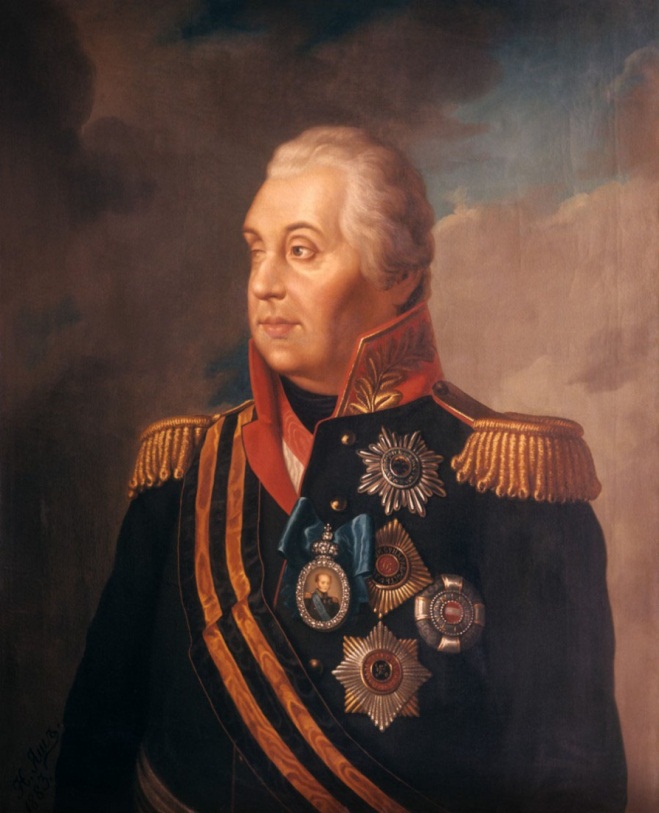 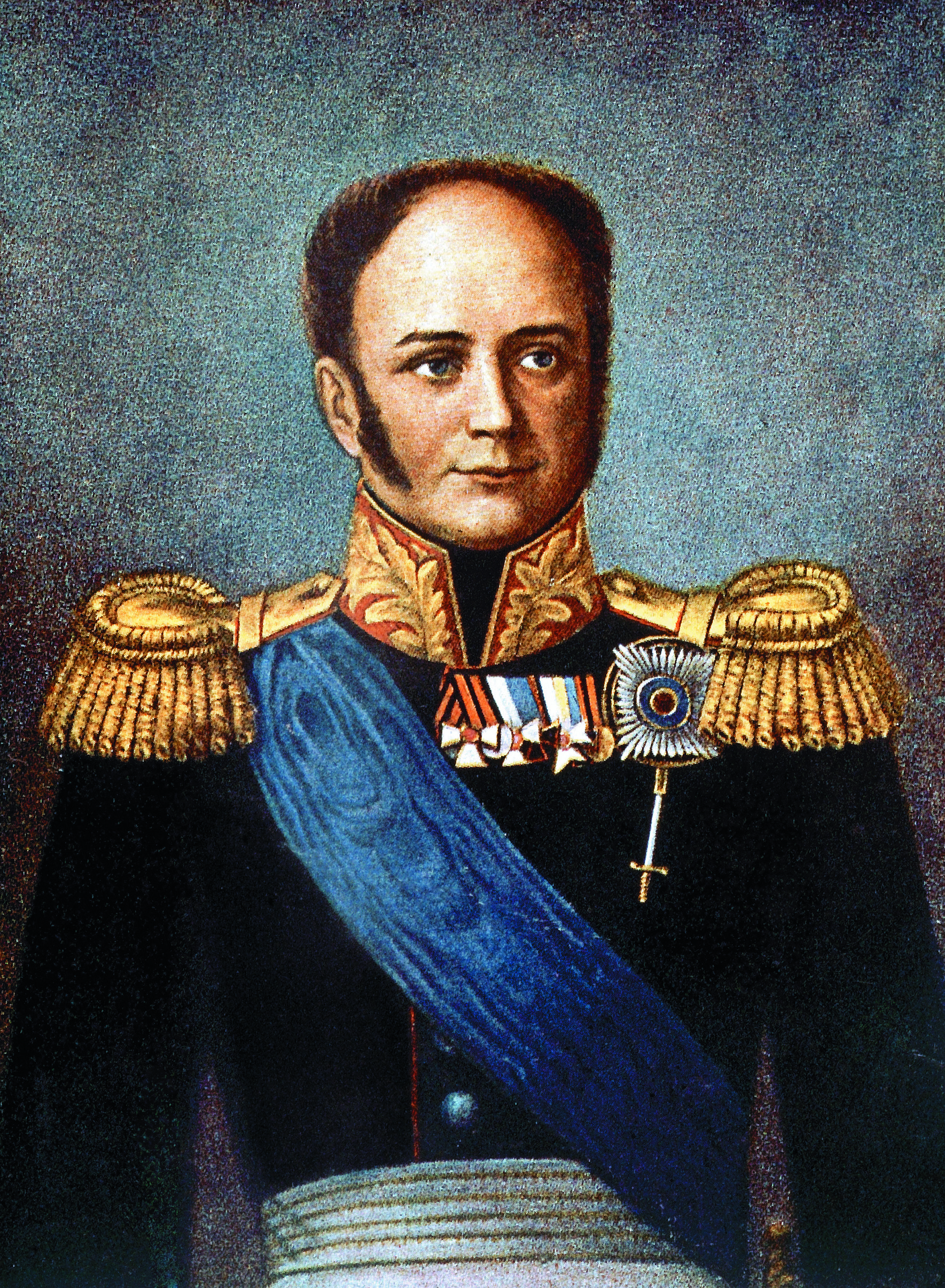 О событиях войны 1812 года и её участниках мы узнаем из басен: «Кот и Повар», «Раздел», «Ворона и Курица», «Щука и Кот», «Обоз» и др.
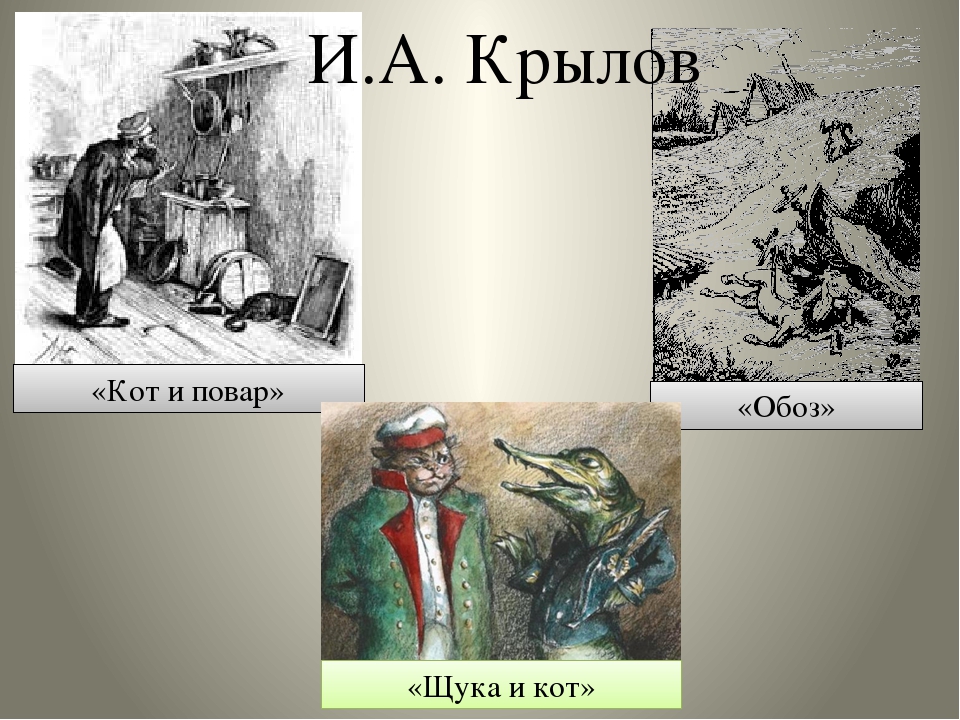 Самая популярная басня И.А. Крылова, 
связанная с событиями Отечественной войны, -
 «Волк на псарне».
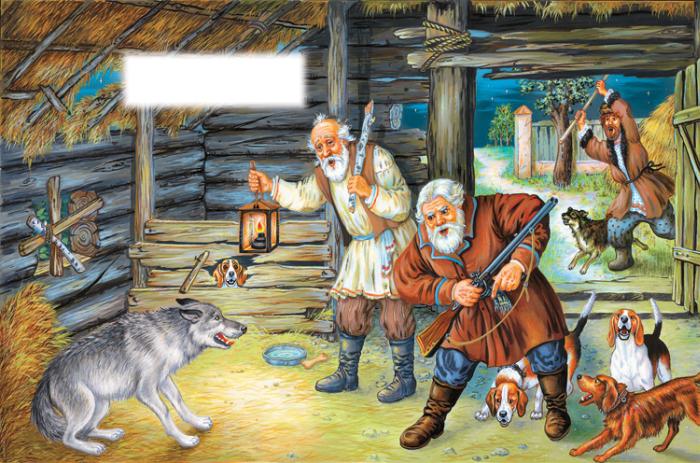 «Волк на псарне»
Крылов использовал в написании басни ходившие в народе легенды о знаменитом полководце. Так, рассказывали, что перед отъездом в армию один из родственников Кутузова спросил его: «Неужели вы, дядюшка, надеетесь разбить Наполеона?» Он ответил: «Нет! А обмануть надеюсь».
Главные герои басни - это образы -антиподы, в них Крылов выводит Наполеона (Волк) и Кутузова (Ловчий), основных действующих лиц в событиях войны 1812 года. Под овчарней подразумевается Россия, а псарня – это русская армия.года,
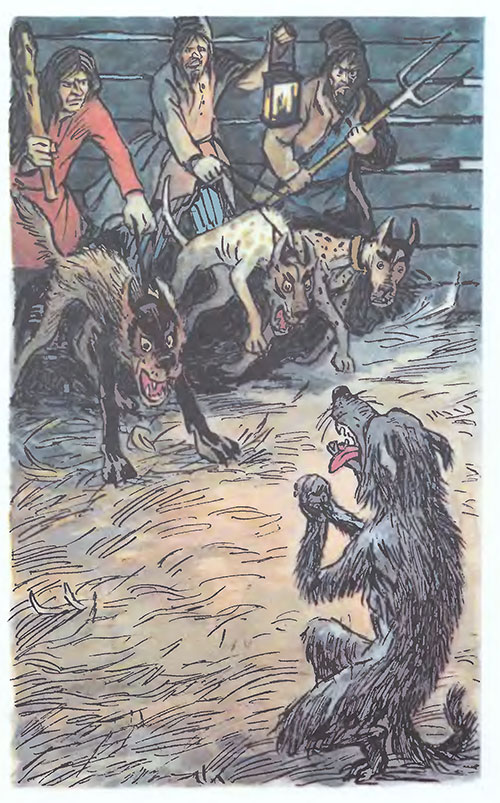 Волк ночью, думая залезть в овчарню,
 Попал на псарню.

Аллегория сразу понятна. Это не волк ошибся и 
попал не туда, это Наполеон просчитался, 
думая, что для него Москва будет легкой добычей, 
и сам оказался в безвыходном положении
Мой волк сидит, прижавшись в угол задом. 
Зубами щелкая  и ощетиня шерсть, 
Глазами, кажется, хотел бы всех он съесть;
Но, видя то, что тут не перед стадом
И что приходит наконец
Ему расчесться за овец,-
Пустился мой хитрец
В переговоры…
Басня основана на следующих исторических событиях: во время Отечественной войны 1812 года намерения Наполеона вступить в мирные переговоры в связи с переломом хода войны были отклонены Кутузовым. 

Посол Наполеона Лористон уверял М.И.Кутузова :
 « Император, мой повелитель имеет искреннее 
желание покончить этот раздор между двумя великими и 
великодушными народами и покончить его навсегда».
Волк тоже вступает в переговоры:

Друзья! К чему весь этот шум?
Я, ваш старинный сват и кум,
Пришел мириться к вам, совсем не ради ссоры, 
Забудем прошлое , уставим общий лад!
А я не только впредь не трону здешних стад, 
Но сам за них с другими грызться рад…
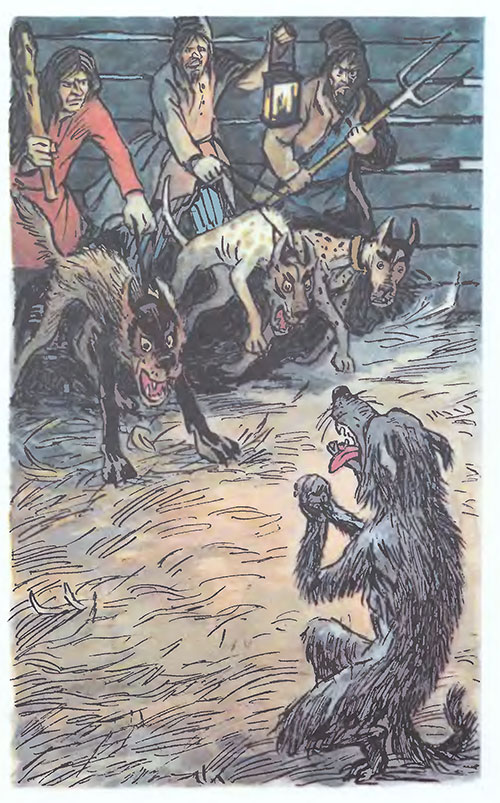 Русский полководец ответил : « Я буду проклят потомством, если меня сочтут зачинщиком какого-либо соглашения, потому что таково теперешнее настроение моего народа».
Так же ответил и ловчий в басне:
«Послушай-ка, сосед,-
Тут ловчий перервал  в ответ,
Ты сер, а я, приятель ,сед,
волчью вашу я давно натуру знаю:
А потому обычай мой:
С волками иначе не делать мировой,
Как снявши шкуру с них долой» .
По свидетельству современников, басню «Волк на псарне» 
    И.А. Крылов собственноручно переписал и отдал жене 
    М.И. Кутузова, которая отправила ее мужу в письме. М.И. Кутузов прочитал басню после сражения под Красным собравшимся вокруг него офицерам.
Произнеся :  « Ты сер, а я, приятель, сед»,
 Кутузов сдернул шапку со своей седой головы, и громкое « ура!» было ответом полководцу, а заодно и приветствием поэту.
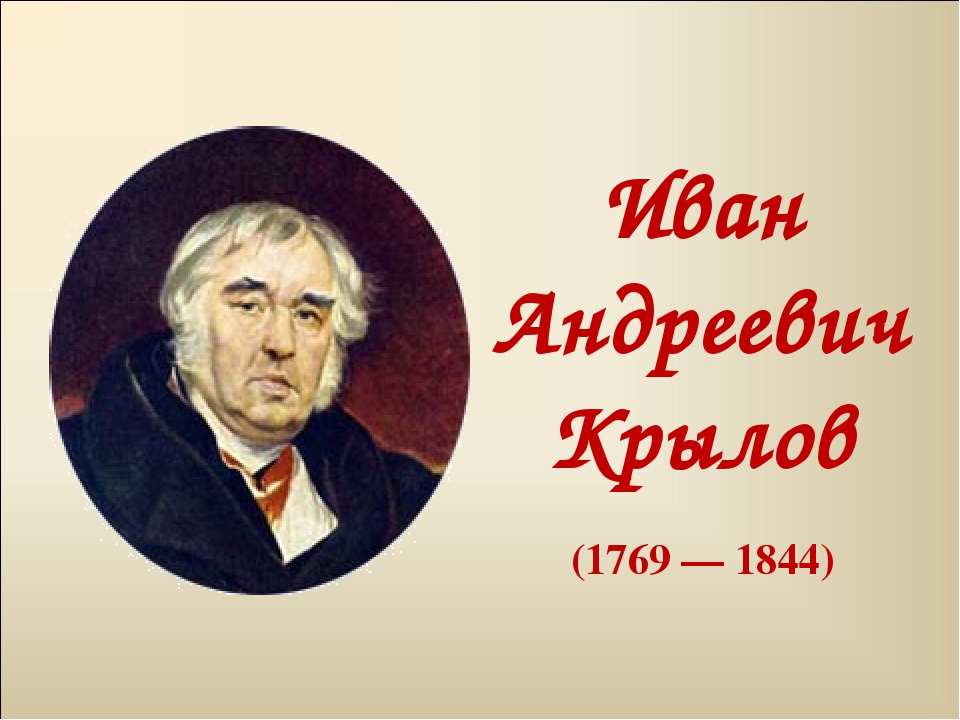 Когда баснописец умер, последовало  высочайшее повеление воздвигнуть ему памятник. И.А. Крылову предстояло немедленно после кончины стать таким символом духовной силы,  каким до него были признаны только три литератора: М.В. Ломоносов, Г.Р .Державин и 
    Н.М. Карамзин.
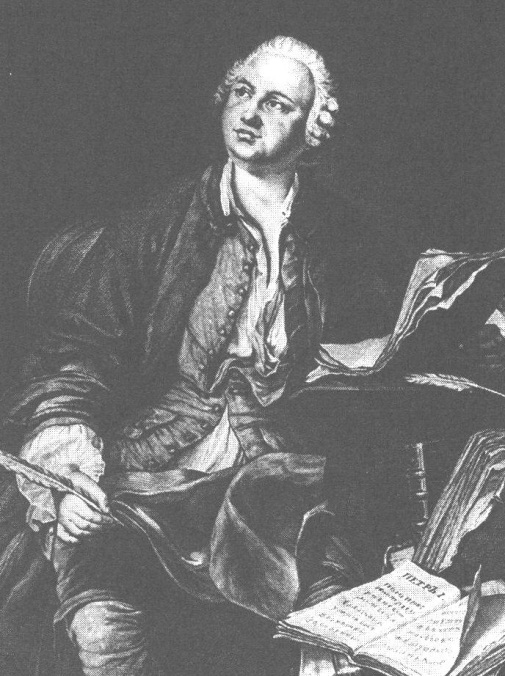 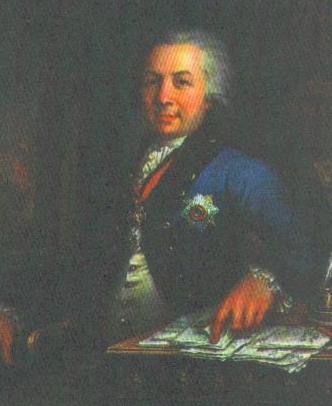 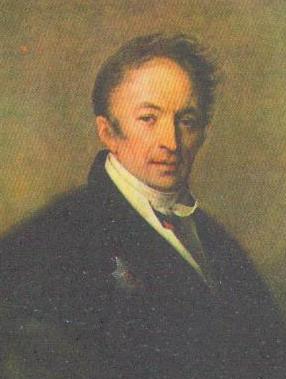 Его басни, впитавшие  в себя народную мудрость, оказали большое влияние на развитие русского общественного самосознания.
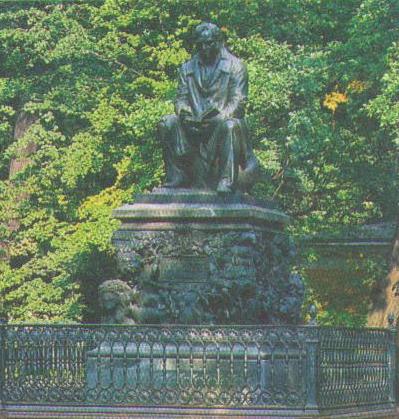